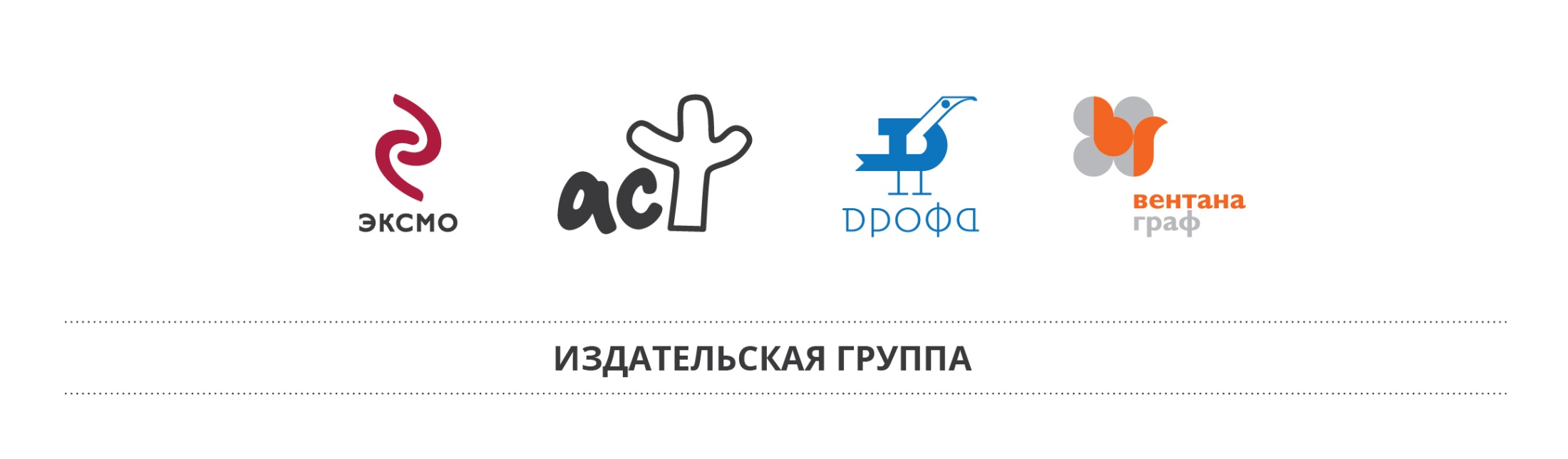 Состояние и перспективы развитияроссийского книжного рынка: от стабилизации к качественному росту
Олег Новиков
вице-президент Российского книжного союза


Москва
8 сентября 2016 г.
В 2015 г. рост «бумажного» книжного рынка США сменился падением из-за отсутствия ярких бестселлеров. Франция и Великобритания, напротив, демонстрируют небольшой рост. Темпы роста в Китае снижаются, но по прежнему остаются очень высокими
*Данные доклада “The Business of books 2016” Frankfurter Buchmesse Business Club
2
В англоязычных странах продажи электронных книг в 2015 г. впервые снизились в стоимостном исчислении. Рост в Германии замедлился практически до нуля
*Данные доклада “Global eBook 2016”
3
В натуральном выражении книжный рынок стагнирует, благодаря росту электронных книг, развитию новых каналов сбыта и выводу на рынок новых товарных категорий (блокноты, раскраски). Рублёвый рынок растёт на 7% в 2016 г., в 2017 г. ожидается рост на 5%
CAGR 3%
+4%
-11%
0%
+5%
-2%
+7%
-15%
0%
Снижение рынка в натуральном выражении в 2016 г. почти прекратилось
Замедлившееся снижение рынка в натуральном выражении обеспечило рублёвый рост в 2016 г. В 2017 г. ожидается более умеренный рост из-за снижения темпов роста цен
4
На российском рынке электронные книги – единственный канал, активно растущий в штучном выражении.В рублёвом выражении все каналы растут за счёт небольшого роста цен
В отличие от западного рынка, где рост продаж электронных книг практически прекратился, в России продажи динамично растут все последние 5 лет
5
В 2016 г. наблюдался рост во всех сегментах (данные без учёта электронных книг), быстрее всего растёт образование (с учётом шлейфа)
+1%
+3%
+5%
+9%
6
Каналы продаж «Интернет» и «Федеральные сети» остаются в лидерах роста, по итогам 2016 г. ожидается небольшой прирост в канале классических книжных магазинов. Основное снижение – в неструктурированных продажах
+3%
+21%
+7%
+28%
-4%
-33%
-19%
Книжная розница – региональная сетевая розница показывает умеренный рост.
7
Коммерческий рынок РФ по регионам в млрд. руб.*: растут все регионы кроме Дальневосточного федерального округа
+11%
0%
+6%
+7%
+12%
+23%
+2%
-24%
*Без электронных книг, рынка бюджетных 
продаж и канала неструктурированных 
продаж.
8
Прирост конечных продаж книг в крупной рознице подтверждает рыночные тенденции – быстрый рост Интернета и федеральных сетей и умеренный рост традиционной книжной розницы
Федеральные сети значимо растут за счёт новых объектов, более 20%
Прирост по федеральным сетям – только по продукции издательств
9
Целевые показатели Стратегии культурной политики в сфере издания и продвижения книг
Объем продаж книг на душу населения, ед.
Количество книжных магазинов на 1 млн. человек, ед.
10
Возможности для развития чтения
Развитие мотивации
к чтению
в системе образования
Развитие инфраструктуры
для чтения
Настройка институциональной
среды
Реализация мер        по продвижению         и информированию

Развитие библиотек

Развитие книжных магазинов

Развитие онлайн распространения         и доставки
Совершенствование законодательства         в сфере образования, культуры, массовых коммуникаций, предпринимательства, защиты авторских прав

Поддержка государством «Национальной программы поддержки и развития чтения»

Принятие региональных программ поддержки и развития чтения

Налоговое стимулирование, финансовая поддержка книжной отрасли

Формирование организационных механизмов на федеральном                        и региональном уровнях

Применение механизмов      государственно-частного партнерства
Повышение качества преподавания русского языка и литературы

Формирование интереса    к чтению и литературе

Повышение уровня читательской компетенции

Развитие школьных библиотек

Повышение уровня медийно-информационной грамотности
11